Docker in AWS ECS
Recap
Infrastructure Goals
PaaS in AWS
Less infrastructure management
Docker
Consistent across environments
Fast to deploy
Less cost
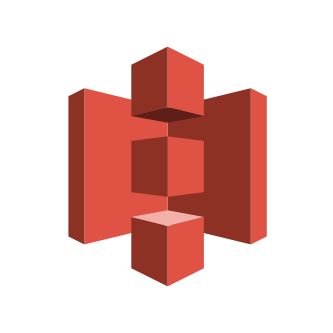 Test
Build
Deploy
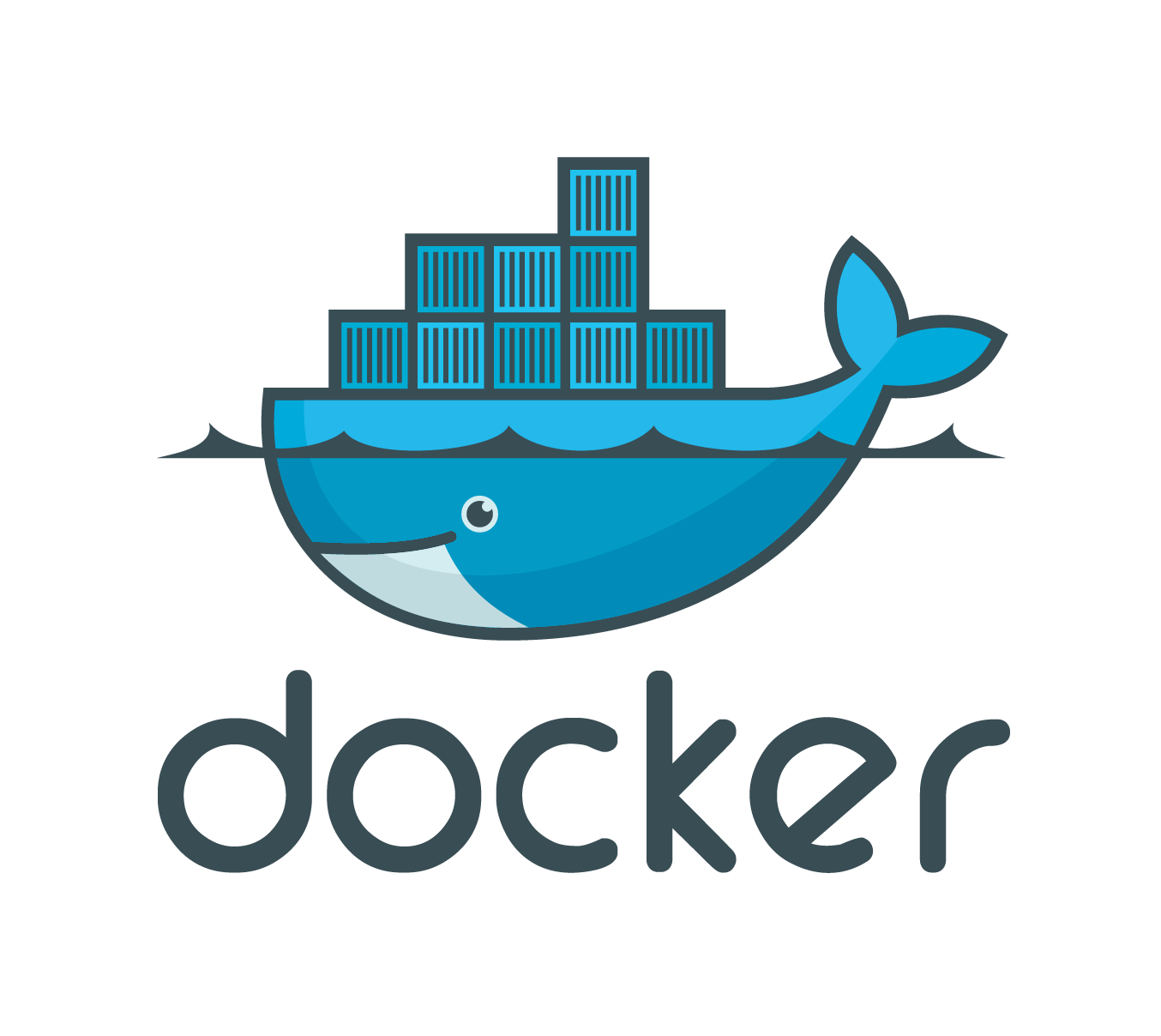 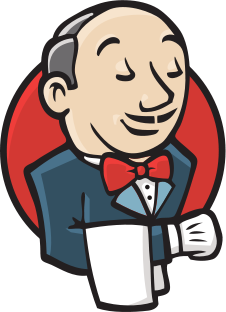 DB Credentials
S3
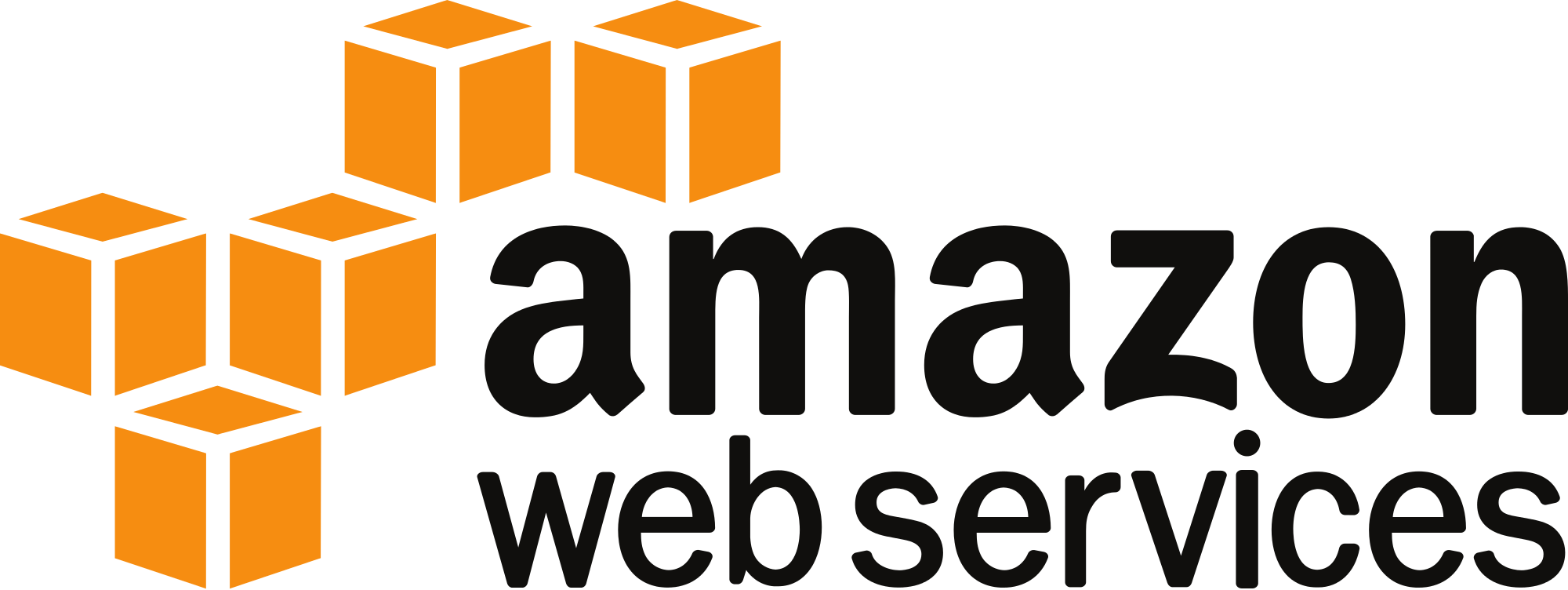 ECS
Jenkins
Pipeline
Recap
Deployment Pipeline Goals
Easy deployment of code
Easy access to logs*
* not implemented yet
Easy Button
Test / Production
Application Code
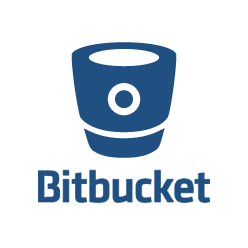 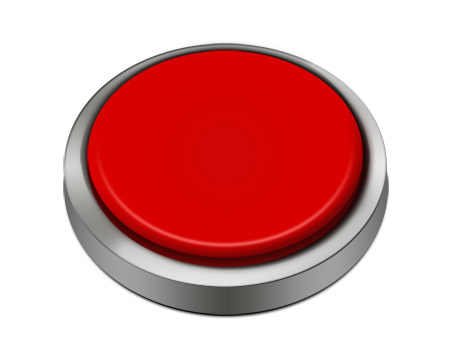 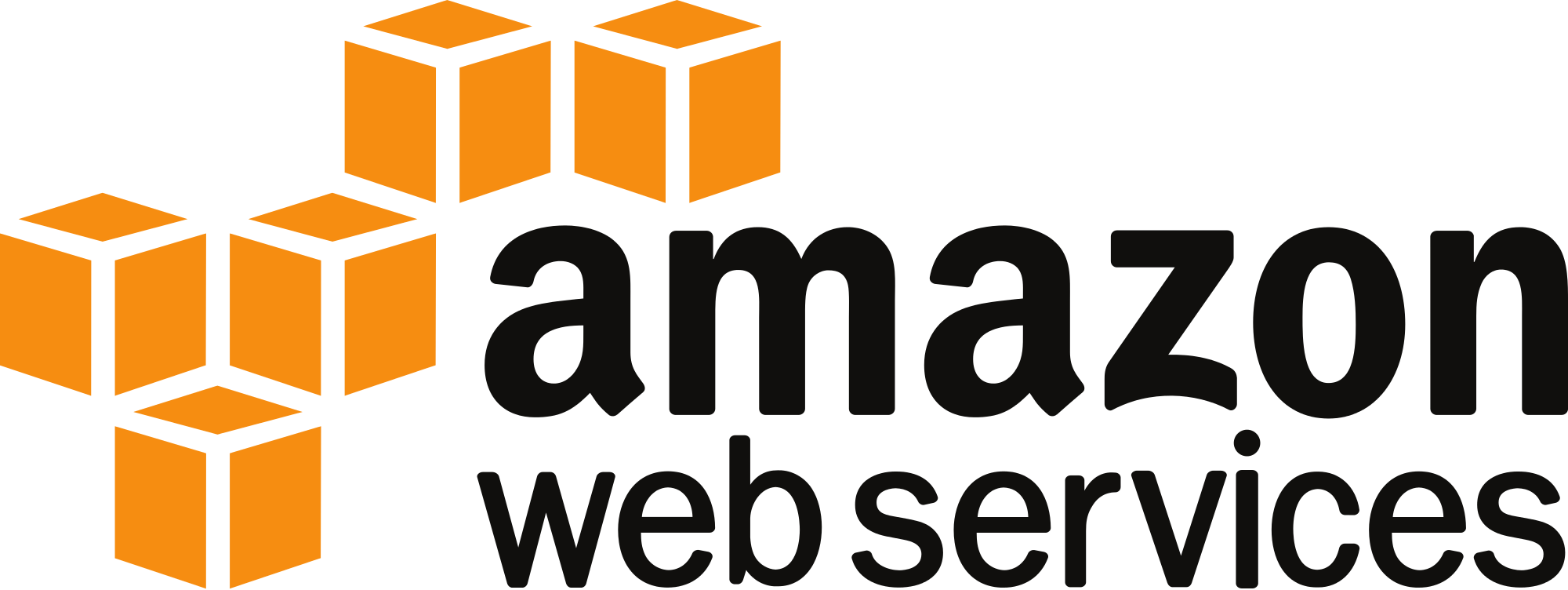 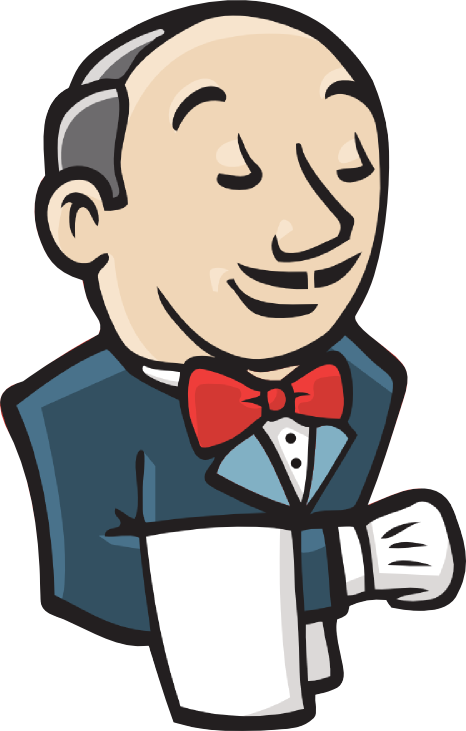 ECS
EC2 Container Service - Docker PaaS in AWS
Docker image → AWS → ??? → Done
Easy Button
Test / Production
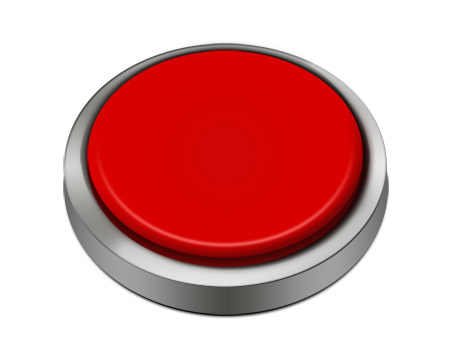 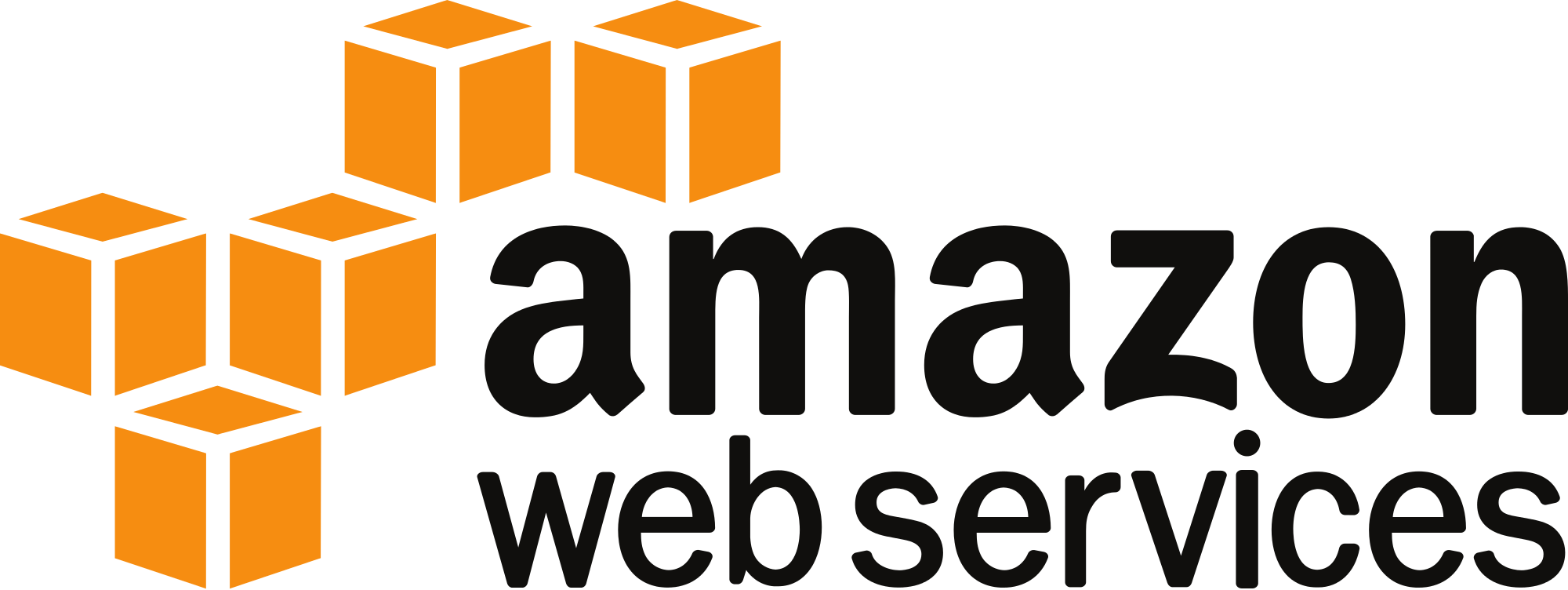 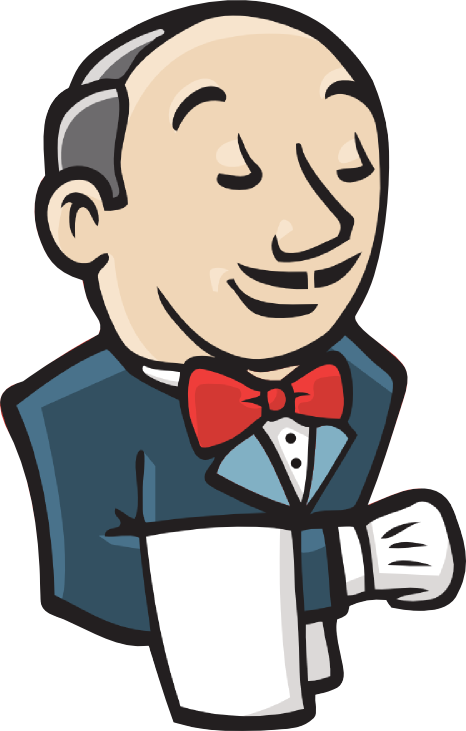 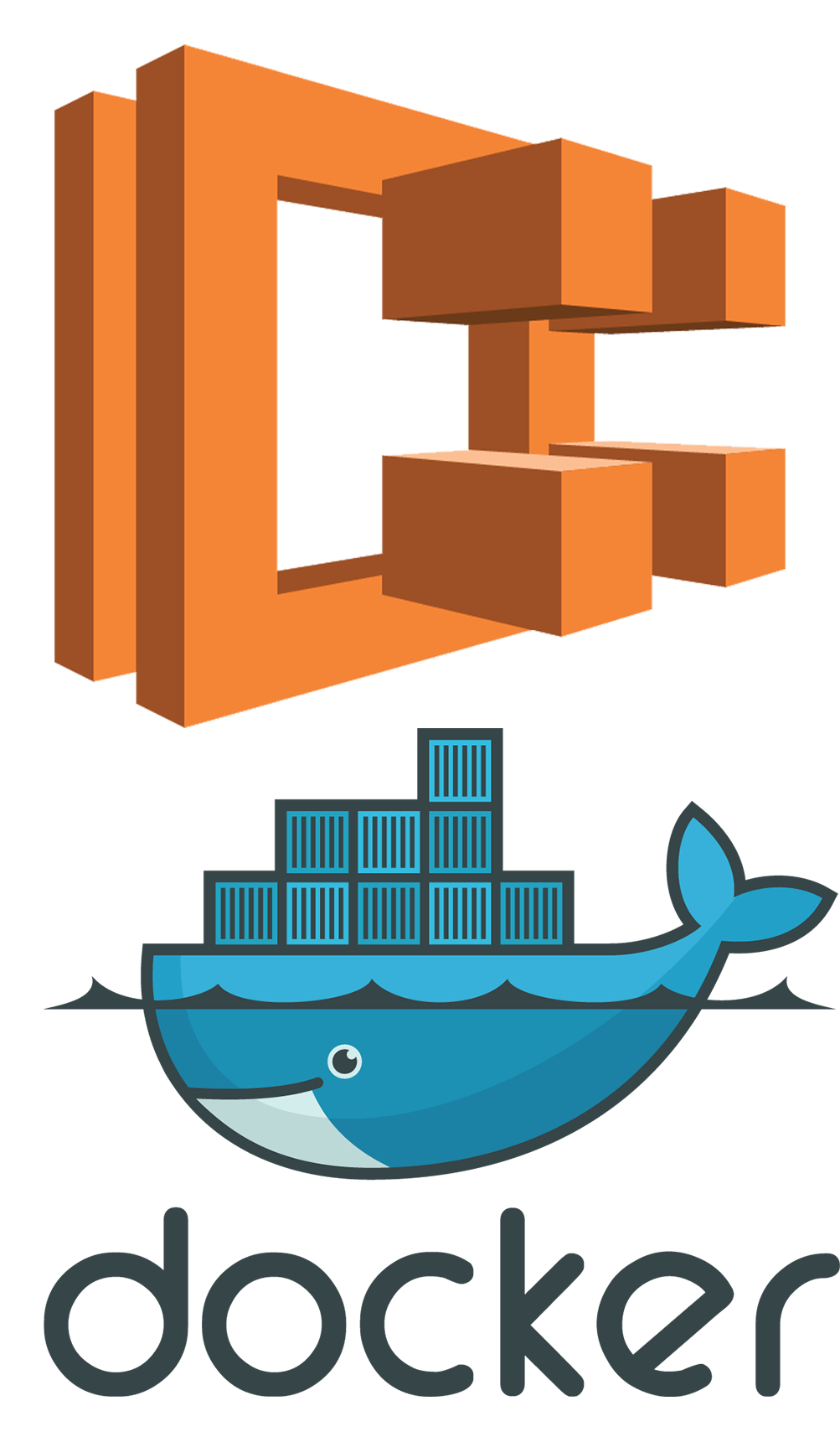 ECS
???
What’s under the hood
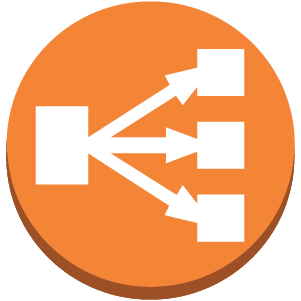 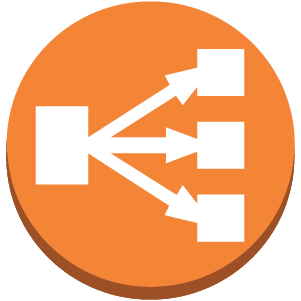 Web Traffic
Amazon ECS Optimized AMI
Target Group
Application Load Balancer
- Cluster
- Service
ECS Host Instances
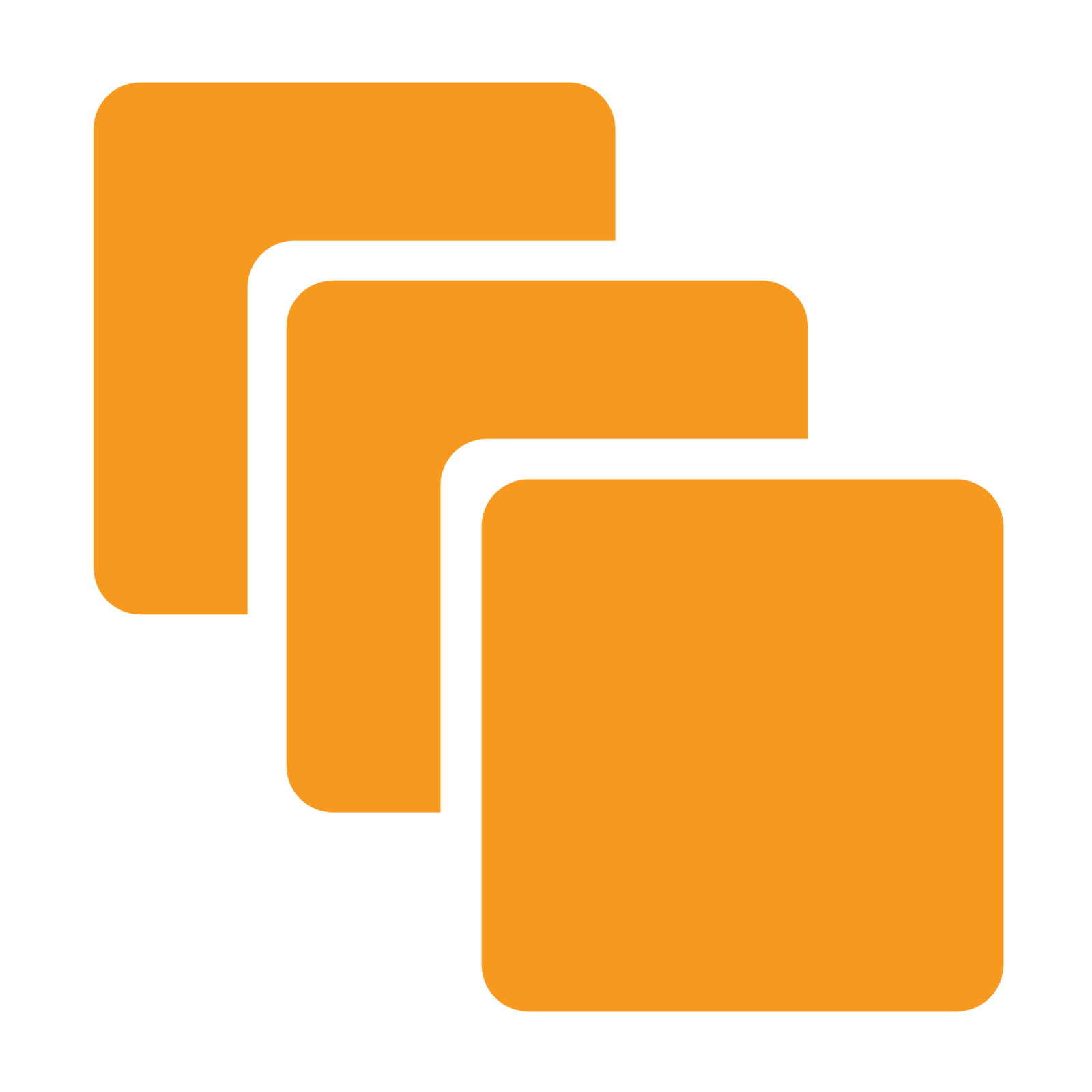 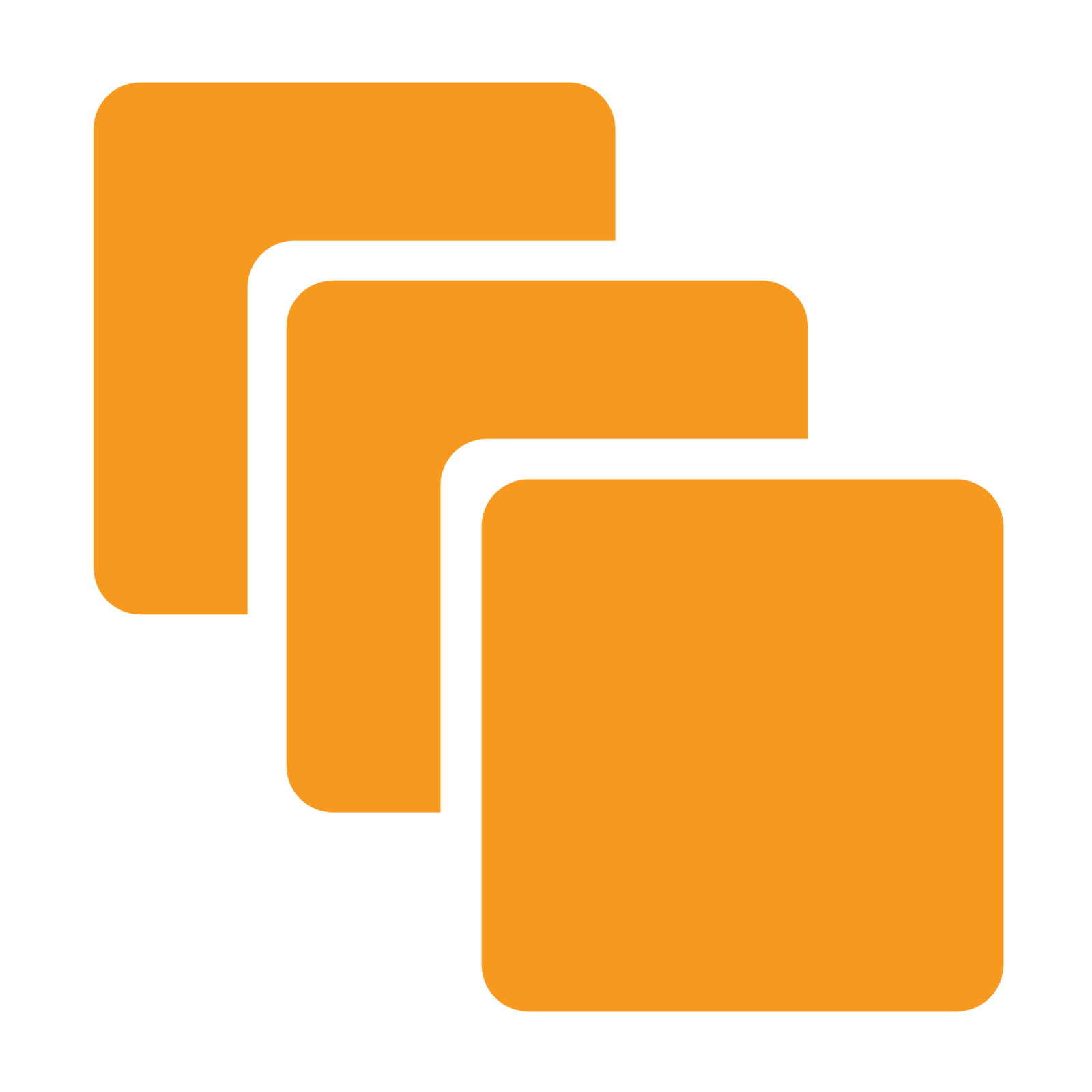 Docker Image
Auto Scaling Group
Launch Configuration
Database Credentials
RolePermissions
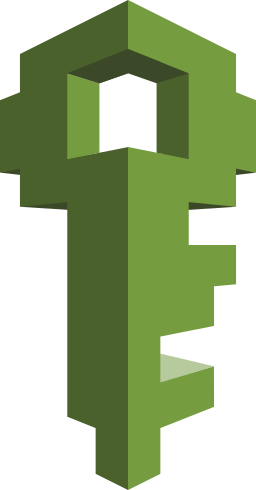 RolePermissions
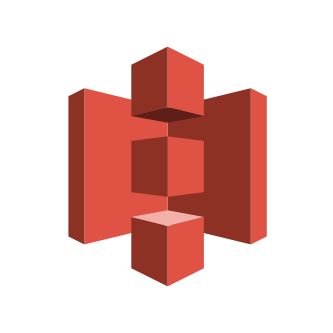 Task Definition,Container Definition
IAM
Application Logs
S3
Permissions
Docker Image
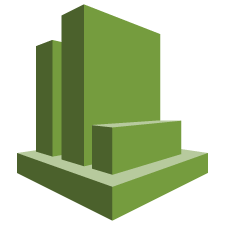 Easy Button
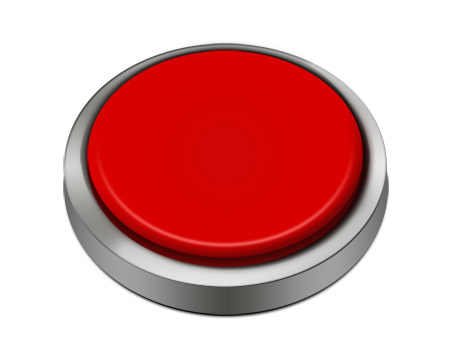 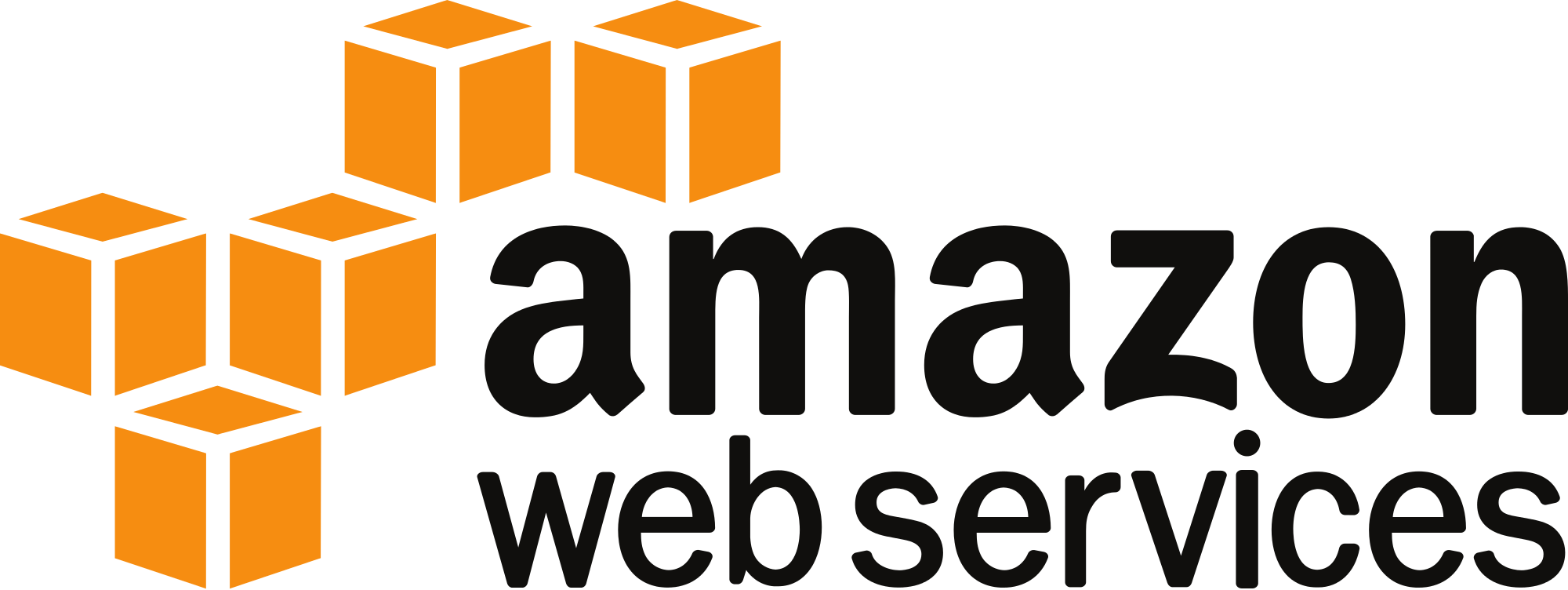 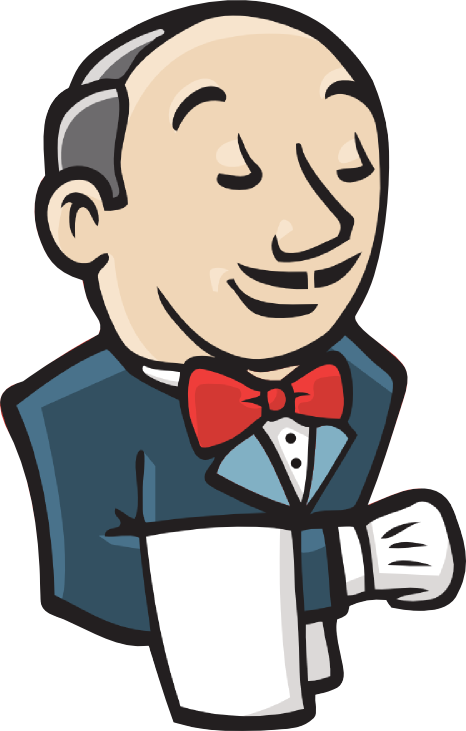 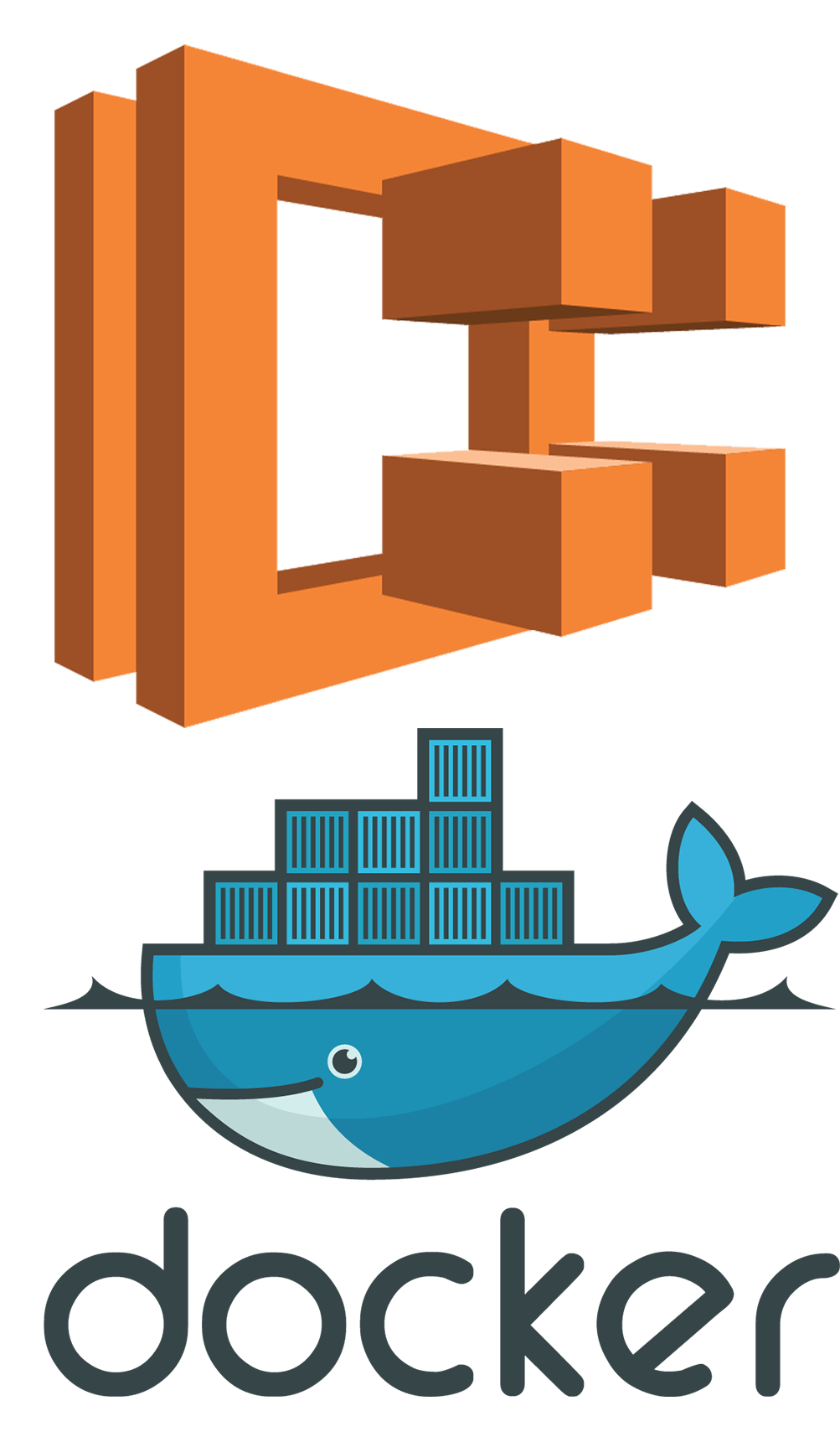 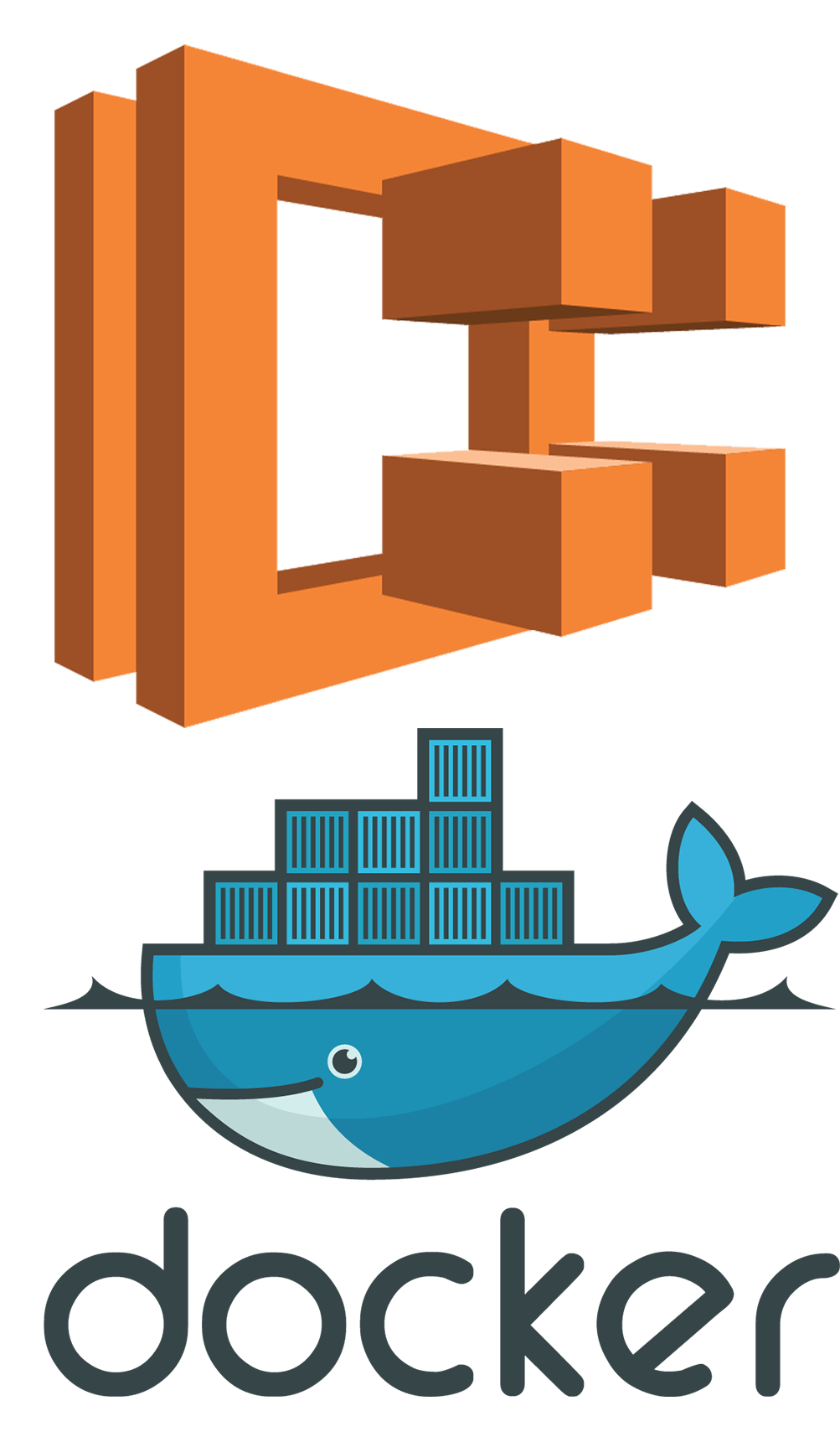 CloudWatch
ECS Repository
ECS
???
What’s under the hood
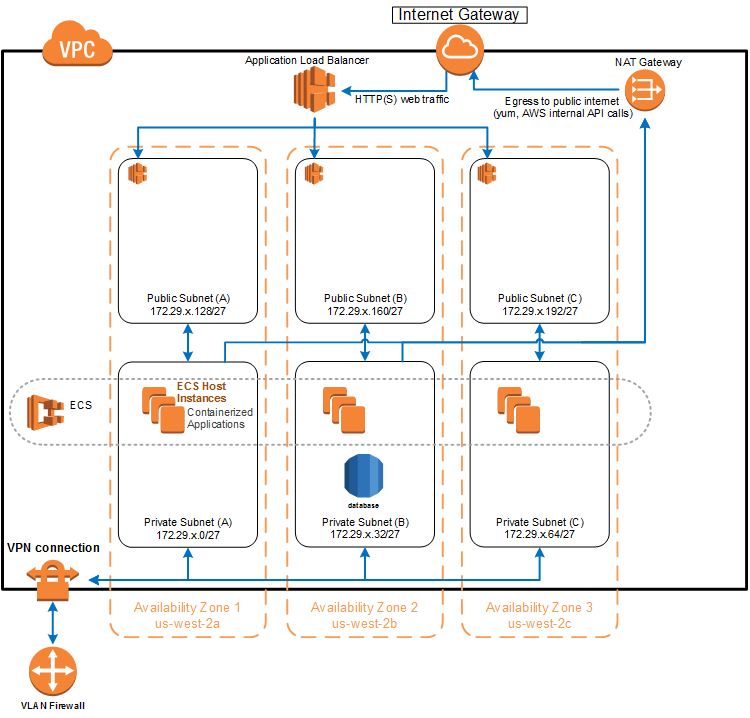 You already have a VPC, right?
Additional Resources
Microsoft Ignite - Explanation of containers (~15 minutes)
https://youtu.be/ximW1iMaUwE?list=PLQXpv_NQsPID4zHh5df2jkhPQ6R9Aon_S&t=3529

AWS Blog - Managing Secrets for Amazon ECS Applications
https://aws.amazon.com/blogs/compute/managing-secrets-for-amazon-ecs-applications-using-parameter-store-and-iam-roles-for-tasks/